UNIVERSIDADE ABERTA DO SUS
UNIVERSIDADE FEDERAL DE PELOTAS
Especialização em Saúde da Família
Modalidade a Distância
Turma nº 7
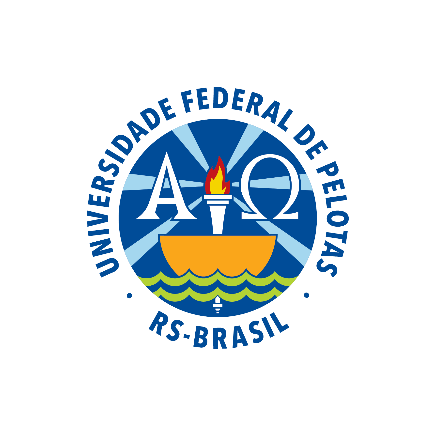 Melhoria da Atenção à Saúde de Usuários com Hipertensão Arterial e/ou Diabetes Mellitus da ESF II de Alpestre/RS
Erick Lopes Planas
Orientadora: Andressa Hoffmann Pinto

    
Pelotas, 2015
INTRODUÇÃO
A cidade de Alpestre localizada ao noroeste do Rio Grande do Sul;

Única UBS da cidade;

É considerada uma UBS urbana; 

 Acompanhamento de usuários com hipertensão e/ou diabetes necessitando de adequação;

 Com a intervenção buscou-se atendimento de qualidade aos usuários com  hipertensão e/ou diabetes;

O  total de habitantes é de 2359 pessoas;

Estima-se o número de 527 usuários com hipertensão e 151 com diabetes residentes na área;
METODOLOGIA
Desenvolvida em 12 semanas.
 População alvo: usuários com hipertensão e/ou diabetes da UBS.
 A equipe estabeleceu cronograma.
 Monitoramento e avaliação.
 Organização e gestão do serviço
 Engajamento público.
 Qualificação da prática clínica.
OBJETIVO GERAL
Melhorar a Atenção à Saúde de Usuários com Hipertensão Arterial e/ou Diabetes Mellitus da ESF II de Alpestre/RS
OBJETIVOS, METAS E RESULTADOS
Objetivo 1: Ampliar a cobertura a hipertensos e/ou diabéticos
Meta1.1. Cadastrar 40% dos hipertensos da área de abrangência
Figura 1- Gráfico da Cobertura do programa de atenção ao hipertenso na unidade de saúde.
Fonte: Planilha de coleta de dados, 2015.
OBJETIVOS, METAS E RESULTADOS
Meta 1.2: Cadastrar 40% dos diabéticos da área de abrangência .
Figura 2 – Gráfico de cobertura do programa de atenção ao diabético na unidade de saúde.
Fonte: Planilha de coleta de dados, 2015.
OBJETIVOS, METAS E RESULTADOS
Objetivo 2. Melhorar a qualidade da atenção a hipertensos e/ou diabéticos

Metas: 2.1/2.2. Realizar exame clínico apropriado em 100% dos hipertensos e/ou diabéticos.
- Proporção de diabéticos com o exame clínico em dia de acordo com o protocolo: 100% nos três meses.
Figura 3-  Gráfico de Proporção de hipertensos com o exame clínico em dia de acordo com o protocolo
Fonte: Planilha de coleta de dados, 2015.
Metas 2.3/2.4. Garantir a 100% dos hipertensos e/ou diabéticos a realização de exames complementares em dia de acordo com o protocolo.
Figura 5 – Gráfico de proporção de diabéticos com os exames complementares em dia de acordo com o protocolo.
Fonte: Planilha de coleta de dados, 2015.
Figura 4 – Gráfico de proporção de hipertensos com os exames complementares em dia de acordo com o protocolo.
Fonte: Planilha de coleta de dados, 2015.
Metas 2.5/2.6. Priorizar a prescrição de medicamentos da farmácia popular para 100% dos hipertensos e/ou diabéticos cadastrados na unidade de saúde.
Figura 7 - Gráfico de proporção de diabéticos com prescrição de medicamentos da Farmácia Popular/Hiperdia priorizada.
Fonte: Planilha de coleta de dados, 2015.
Figura 6 – Gráfico de proporção de hipertensos com prescrição de medicamentos da Farmácia Popular/Hiperdia priorizada.
Fonte: Planilha de coleta de dados, 2015.
Meta 2.7/2.8. Realizar avaliação da necessidade de atendimento odontológico em 100% dos hipertensos e/ou diabéticos.
Figura 8 – Gráfico de proporção de hipertensos com avaliação da necessidade de atendimento odontológico.
Fonte: Planilha de coleta de dados, 2015.
Figura 9 Gráfico: Proporção de diabéticos com avaliação da necessidade de atendimento odontológico.
Fonte: Planilha de coleta de dados, 2015.
OBJETIVOS, METAS E RESULTADOS
Objetivo 4. Melhorar o registro das informações

Meta 4.1. Manter ficha de acompanhamento de 100% dos hipertensos cadastrados na unidade de saúde.
OBJETIVOS, METAS E RESULTADOS
Meta 4.2. Manter ficha de acompanhamento de 100% dos diabéticos cadastrados na unidade de saúde.
OBJETIVOS, METAS E RESULTADOS
Objetivo 5. Mapear hipertensos e diabéticos de risco para doença cardiovascular
                                                      
Meta 5.1. Realizar estratificação do risco cardiovascular em 100% dos hipertensos cadastrados na unidade de saúde.            
                        No final da semana 12:  264(100%)
Meta 5.2. Realizar estratificação do risco cardiovascular em 100% dos diabéticos cadastrados na unidade de saúde. 
                          No final da semana 12: 23(100%)
OBJETIVOS, METAS E RESULTADOS
Objetivo 6. Promover a saúde de hipertensos e diabéticos

Meta 6.1. Garantir orientação nutricional sobre alimentação saudável a 100% dos hipertensos.
Meta 6.3. Garantir orientação em relação à prática regular de atividade física a 100% dos usuários hipertensos.
Meta 6.5. Garantir orientação sobre os riscos do tabagismo a 100% dos usuários hipertensos.
                                
                No final da semana 12:   264(100%)
OBJETIVOS, METAS E RESULTADOS
Meta 6.2. Garantir orientação nutricional sobre alimentação saudável a 100% dos diabéticos.
 Meta 6.4. Garantir orientação em relação à prática regular de atividade física a 100% dos usuários diabéticos.
 Meta 6.6. Garantir orientação sobre os riscos do tabagismo a 100% dos usuários diabéticos.

                                                           

                  No final da semana 12: 23( 100%)
RESULTADOS
A meta de cobertura para os usuários com hipertensão foi atingida (73,5%)
A meta de cobertura para os usuários com diabetes não foi alcançada ( 25,8%);
 Não se garantiu a 100 % a realização de exames complementários 
 Indicadores de qualidade- muitos atingiram 100%.
 Indicadores de registro obtivemos 100%.
 Indicadores de avaliação de risco finalizamos conforme a meta com o 100%
 Indicador de promoção cumprimos a meta estabelecida: 100%.
IMPORTÂNCIA DA INTERVENÇÃO PARA A EQUIPE.
Equipe está mais unida e engajada com o trabalho;
 Trabalho na UB mais organizado;
 Melhorou qualificação da equipe;
 Adesão dos pacientes aumentou;
Usuários receberam tratamento fornecido pela Farmácia Popular;
Importância da intervenção para o                                  serviço.
Melhorou a qualidade de atenção aos usuários hipertensos e/ou diabéticos.
 A qualidade dos registros melhorou consideravelmente.
 Melhorou o acolhimento dos usuários na UBS.
 Incorporamos a intervenção na rotina do serviço.
Importância da intervenção                 para a comunidade.
Receberam informação sobre a existência do programa a atenção aos usuários com hipertensão e diabetes; 
Melhorou o conhecimento sobre a HAS e DM;
 Aumento da participação nos grupos de saúde;
 Controle das patologias;
 Participação coletiva em promoção e prevenção de saúde na comunidade .
Viabilidade  de incorporação a rotina                          do serviço
E factível incorporar a intervenção à rotina do serviço;
 No entanto devemos ficar atentos para evitar o cansaço, a rotina ;
 Os resultados obtidos nesta intervenção nos dizem que é possível realizar o trabalho;
 Os próximos passos a seguir é manter a atualização dos profissionais.
 Engajar outros profissionais com nosso projeto.
Reflexão critica sobre o processo                         de aprendizagem.
Uma especialização a distância foi um desafio  devido  ao  inexperiência;
 Atualizei  eficientemente na literatura médica ;
 Interação com o grupo populacional foco da intervenção foi muito ativa;
  Estes pacientes sentiam-se desamparados no que diz respeito à sua comorbidade.
OBRIGADO!